Cells
Animal and Plant Cells
Animal Cell
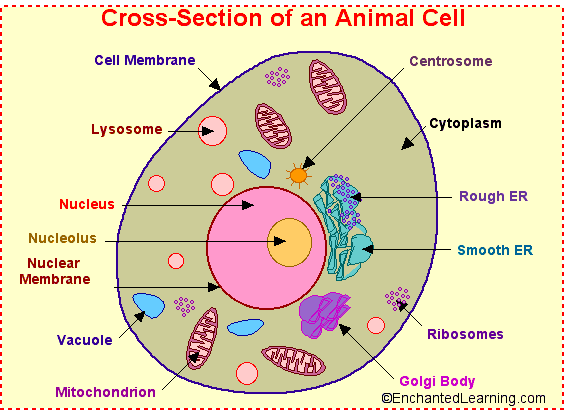 Animal Cell
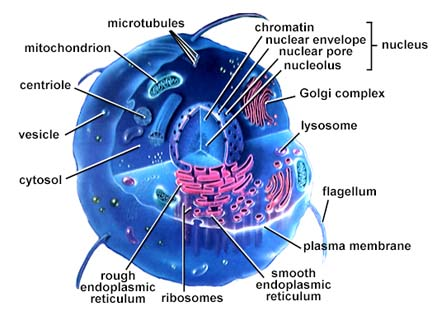 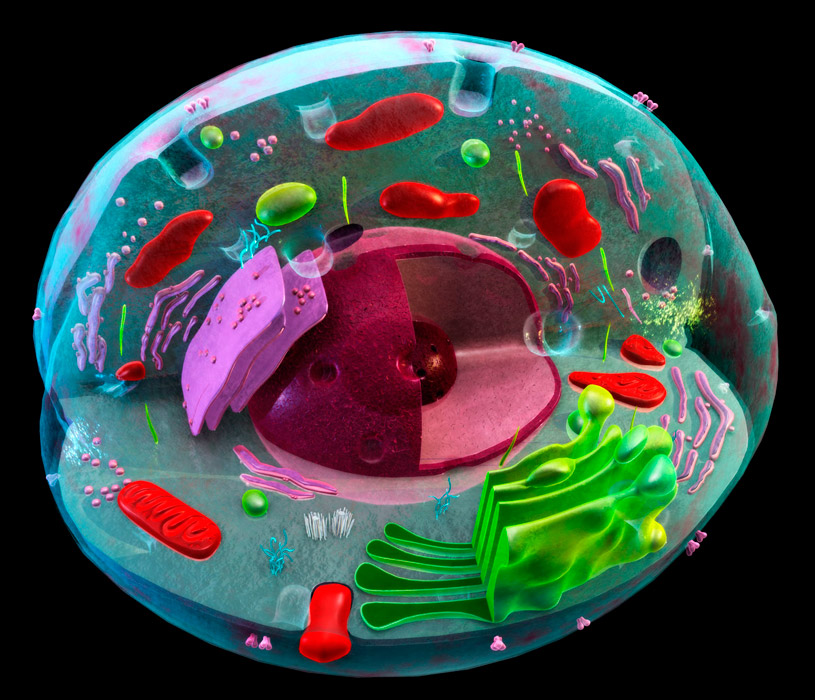 Example of Cheek Cells
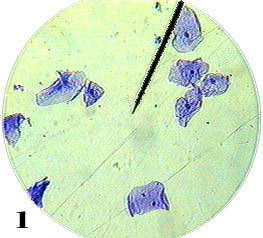 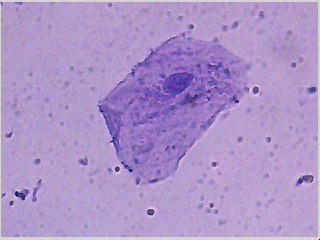 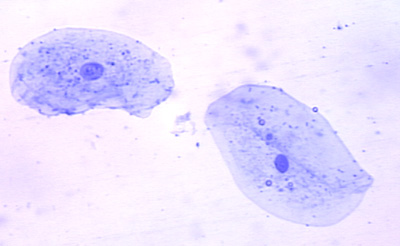 Plant Cell
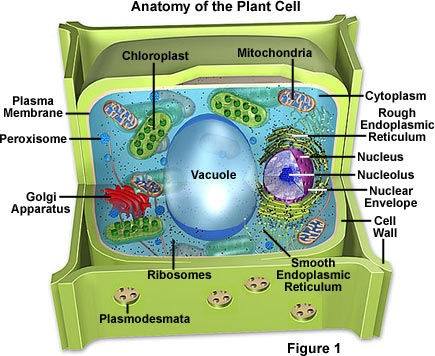 Examples of Onion Cells
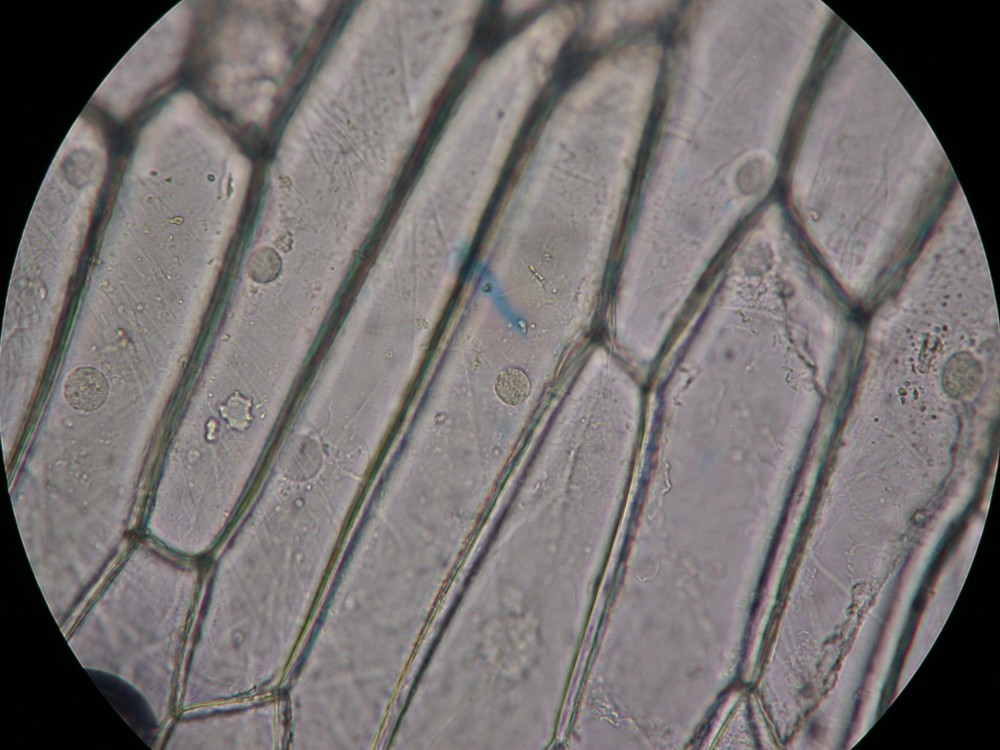 Under higher Magnification
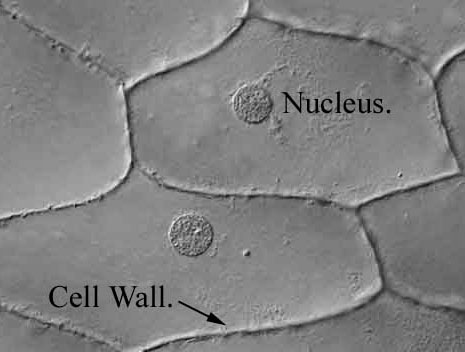 Plant or Animal?
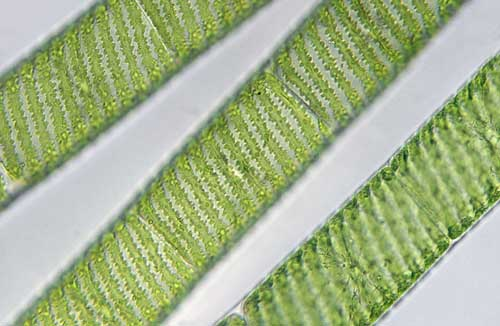 Plant or Animal?
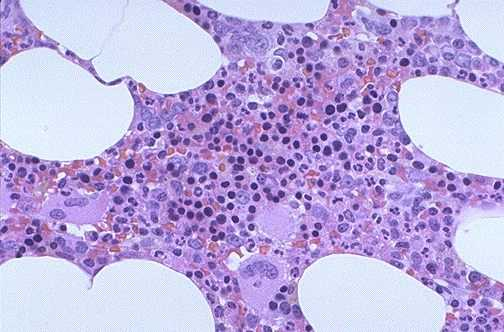 [Speaker Notes: Bone marrow]
Plant or Animal?
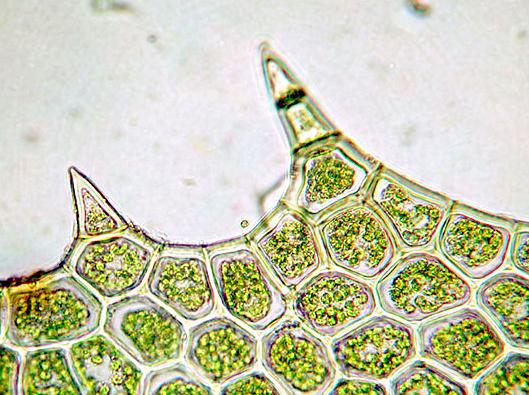 [Speaker Notes: Moss Cell]
Plant or Animal?
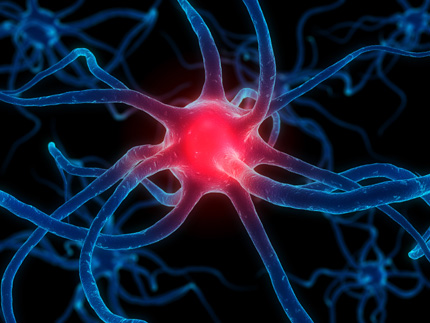 [Speaker Notes: Neuron (brain)]
Model of a Leaf
http://www.fs.fed.us/oonf/ozark/fall/color.html
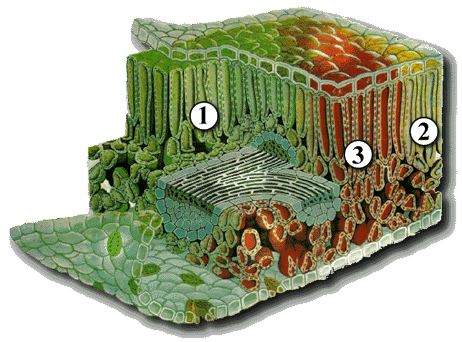 Levels Of Organization
http://www.schools.utah.gov/curr/Science/core/7thgrd/sciber7/Cells/html/LEVELS.HTM